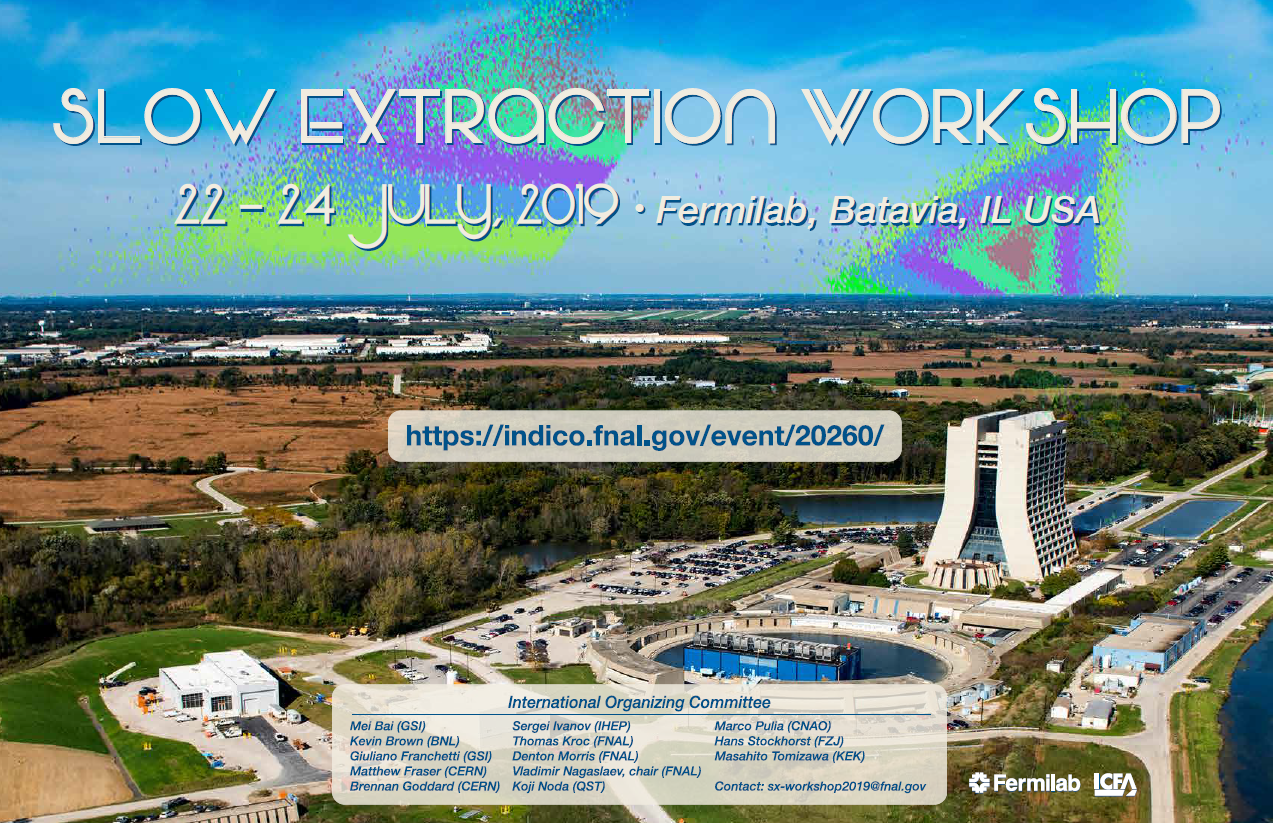 Final Remarks to the
Slow Extraction Workshop 2019
Vladimir Nagaslaev, on behalf of the IOC
07/24/2019
1
Impressions
Very exciting program, lots of great news
A lot of progress demonstrated – need to implement!
Very disciplined speakers and organized conveners
Coffee, lunch, dinner – need feedback!
Great spirit of communication
Coherent process – has to continue
 A lot of common between labs and medical facilities
Make sure questions are asked now or soon
2
V.Nagaslaev - Final Remarks
07/24/2019
In conclusion
The Workshop “extracted” too fast
We have a tremendous list contributions to the field, stored in the workshop Indico site – use it!
This was possible due to the tremendous work performed by all the participants


Thank you all for making this possible!
3
V.Nagaslaev - Final Remarks
07/24/2019
Thank you all for making this possible!
The Organizing Committee
The Speakers
The Conveners
The Participants
Everyone who asked questions!
Cara and Jerry
ICFA and FRA
Have a safe trip and we are looking forward for working together again!
4
V.Nagaslaev - Final Remarks
07/24/2019